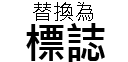 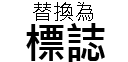 巫百勝
副總裁
FABRIKAM
北平東路 24 號 3 樓之一
www.fabrikam.com
360.555.0150 | rtamburello@fabrikam.com
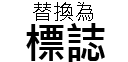 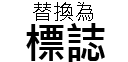 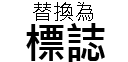 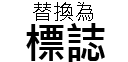 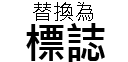 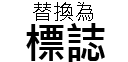 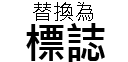 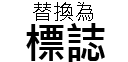 [Speaker Notes: 若要變更第一張範例名片，請將內容取代為自訂內容。若要變更標誌，請選取「取代為標誌」圖片並選擇 [圖片工具] 的 [格式] 索引標籤中的 [變更圖片]。

或者，若要從全新版面開始輸入，請按下 [常用] 索引標籤中的 [新增投影片] 按鈕以插入新頁面。此時將自訂文字輸入至空白的版面配置區並使用 [插入圖片] 新增您的標誌。]